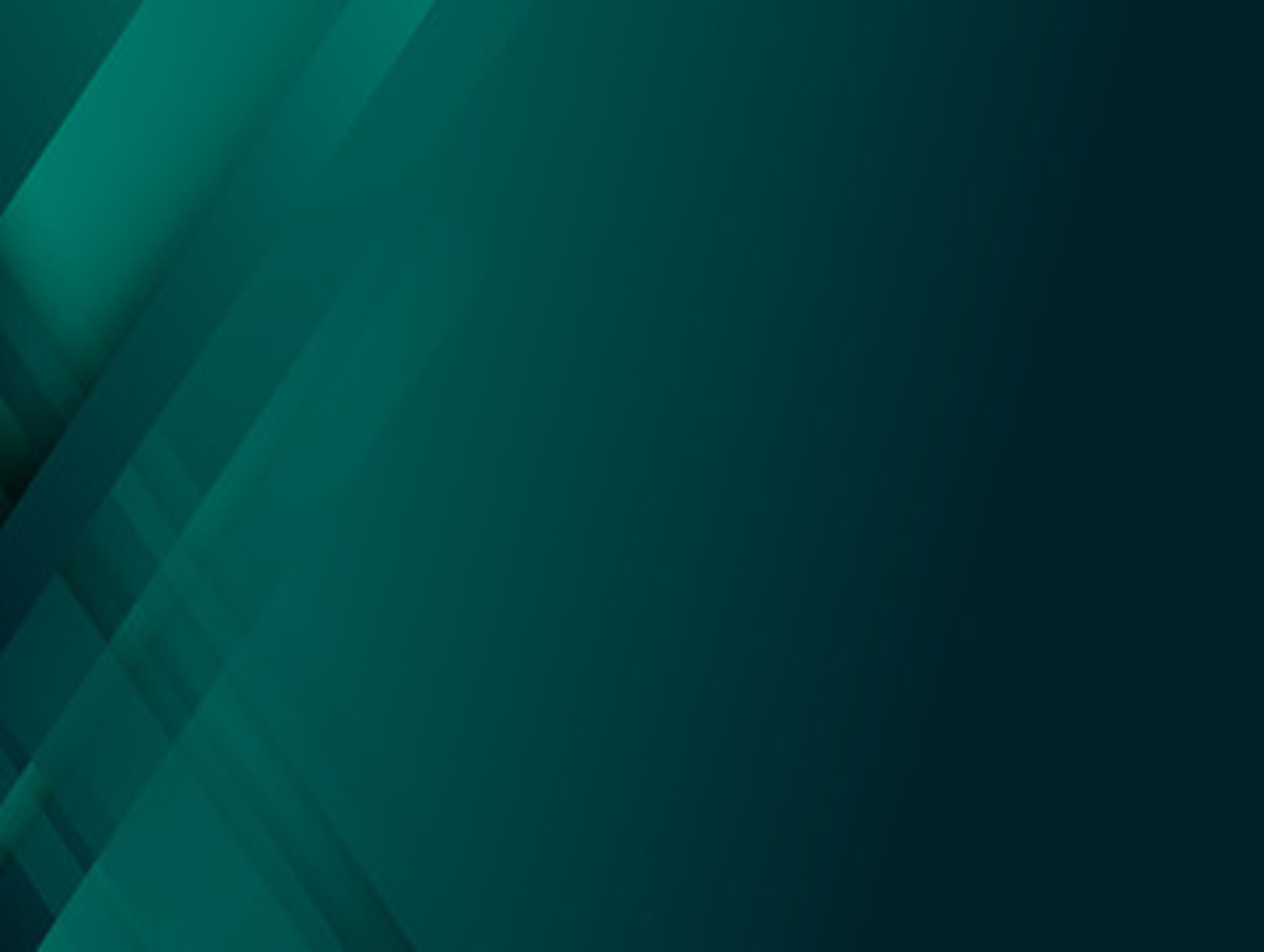 God Can Make You Holy
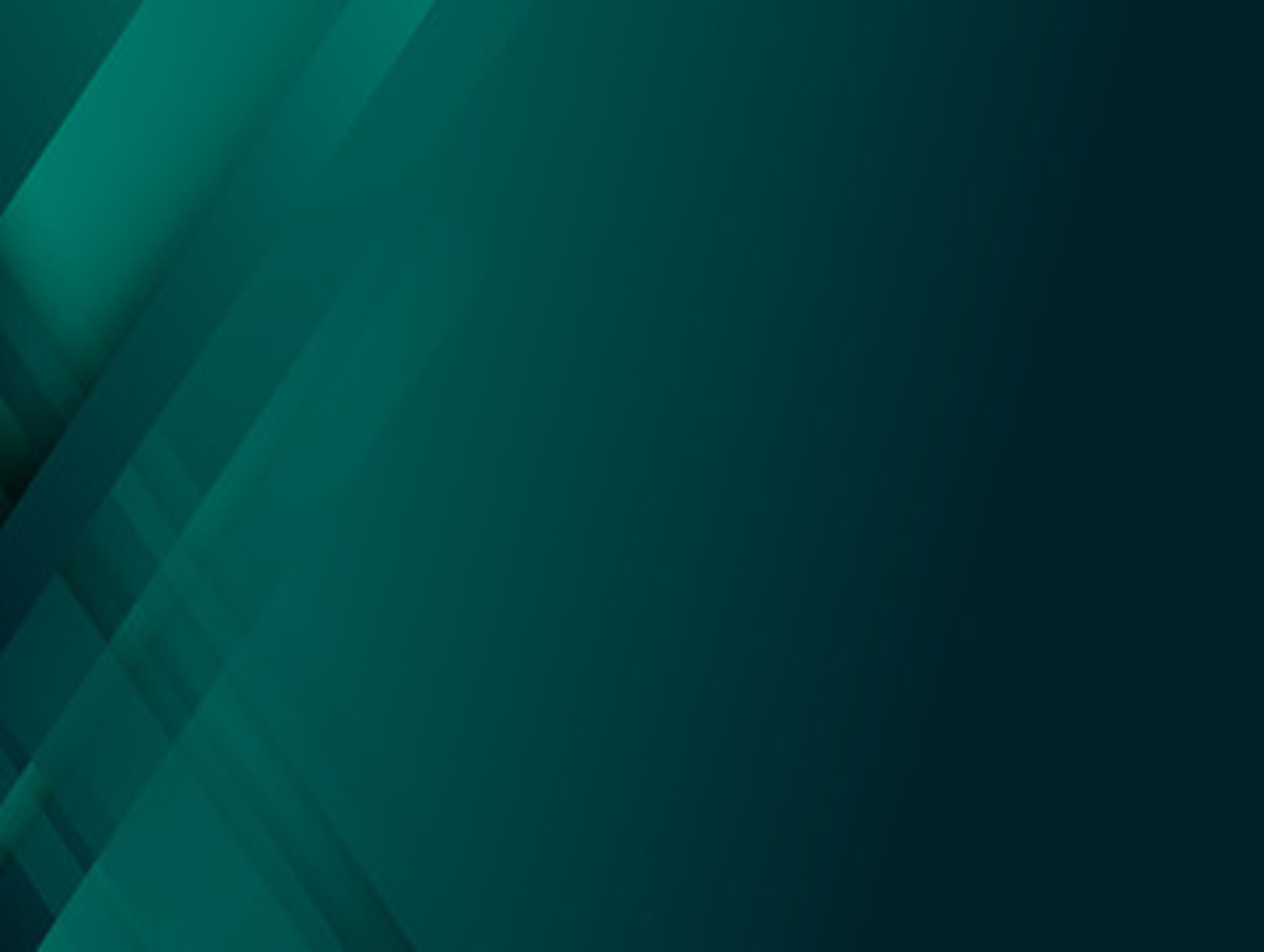 Holy
A sacred place or thing; rarely abstractly sanctity – consecrated, dedicated, hallowed 
Apartness, sacredness, separateness 
Pure, morally blameless,
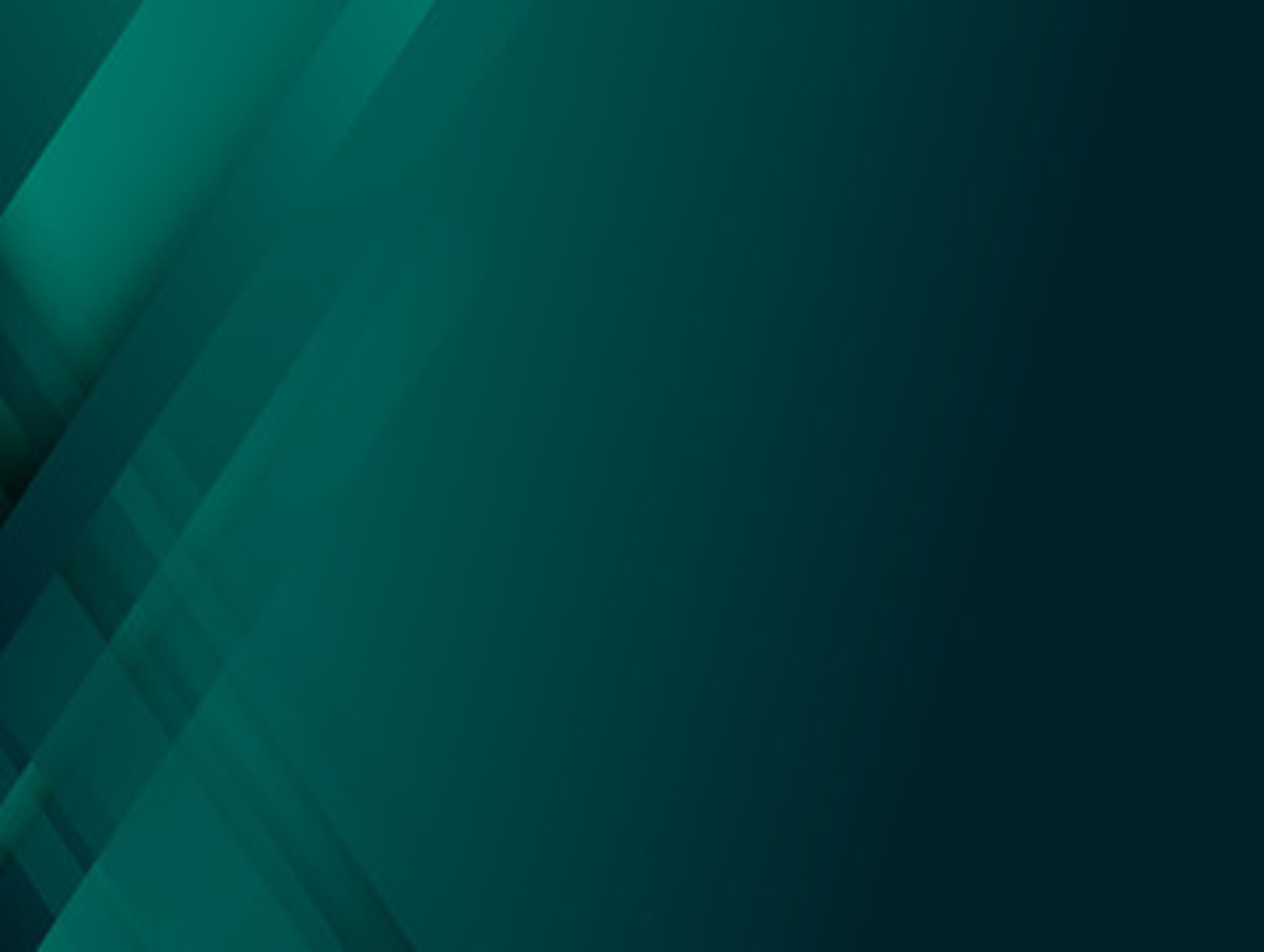 God Is Holy
1Samuel 2:2 none holy like the Lord 
Exodus 15:11 who is like You majestic in holiness 
Revelation 15:4 You alone are holy
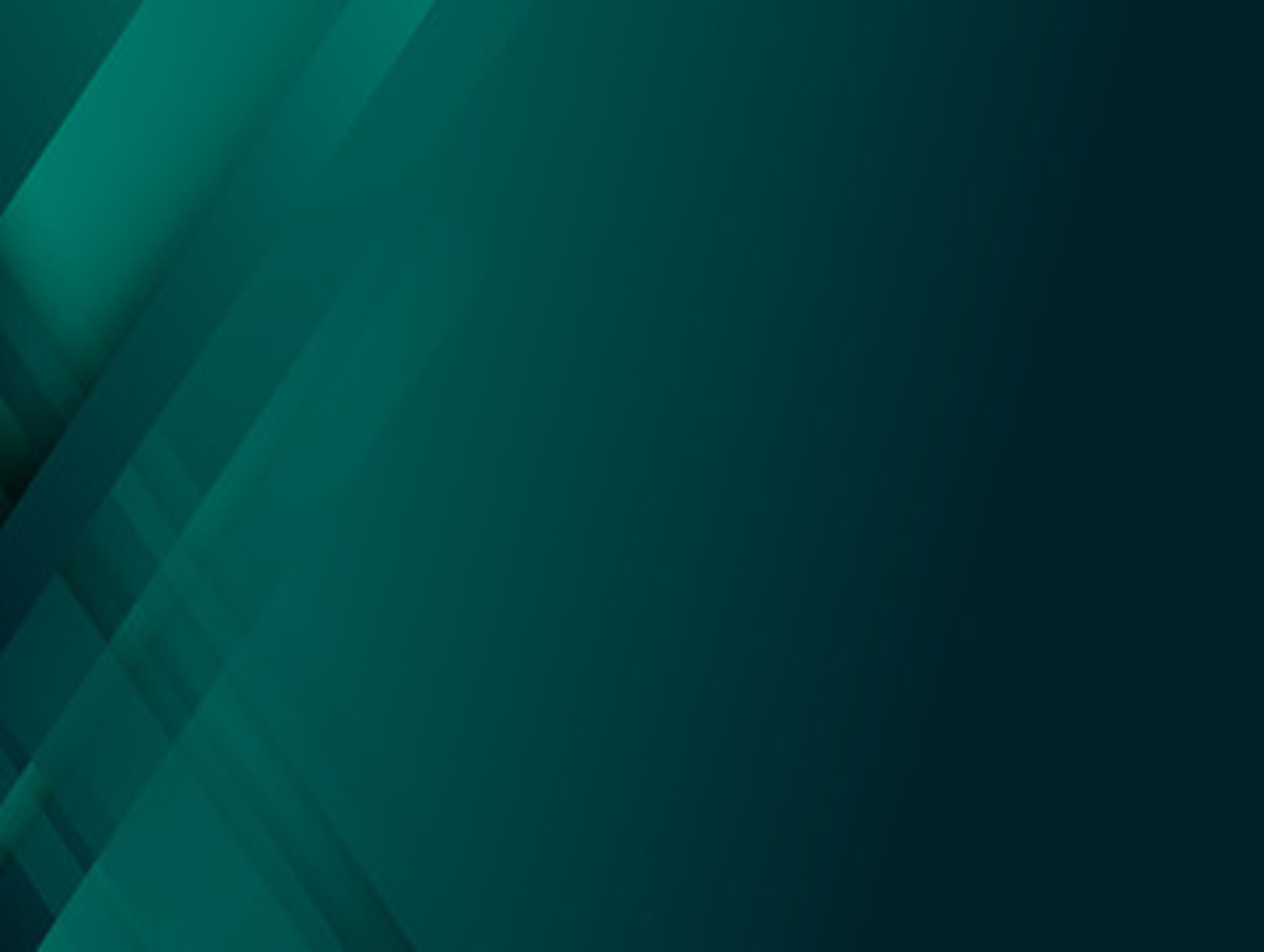 God Makes Things Holy
Psalm 99:9 holy mountain 
Acts 7:33 standing on holy ground 
Exodus 3:5 
Joshua 5:15 
Exodus 28:4 holy garments 
Exodus 26:33 Holy place from the Most Holy 
Exodus 30:25,35 holy anointing oil & incense 
Leviticus 2:3 most holy part of the Lord’s food offering
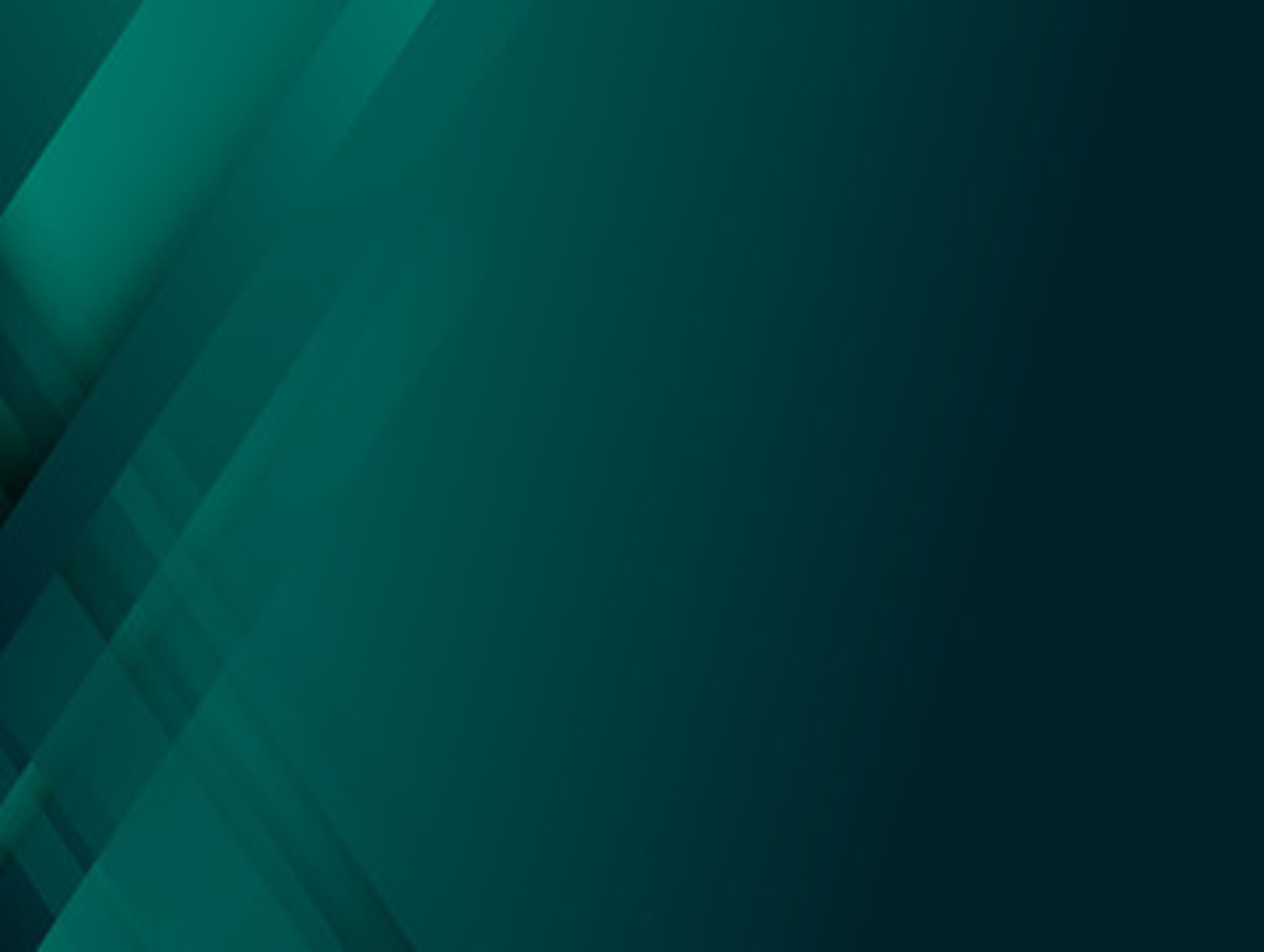 Called to be Holy
1 Peter 1:16 Holy for I am holy 
Leviticus 19:2 you shall be holy 
1 Thessalonians 4:7 called us for holiness
Ephesians 1:4  holy and blameless
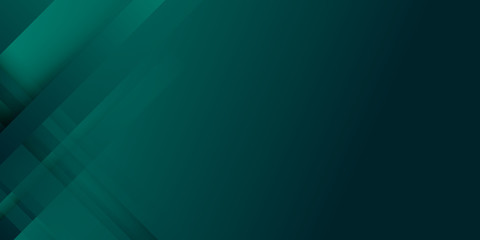 Made Holy
Acts 2:38 forgiveness of sins 
Acts 2:47 church = called out 
1 Corinthians 6:9-11 washed, sanctified, justified 
Titus 2:14 purify for Himself